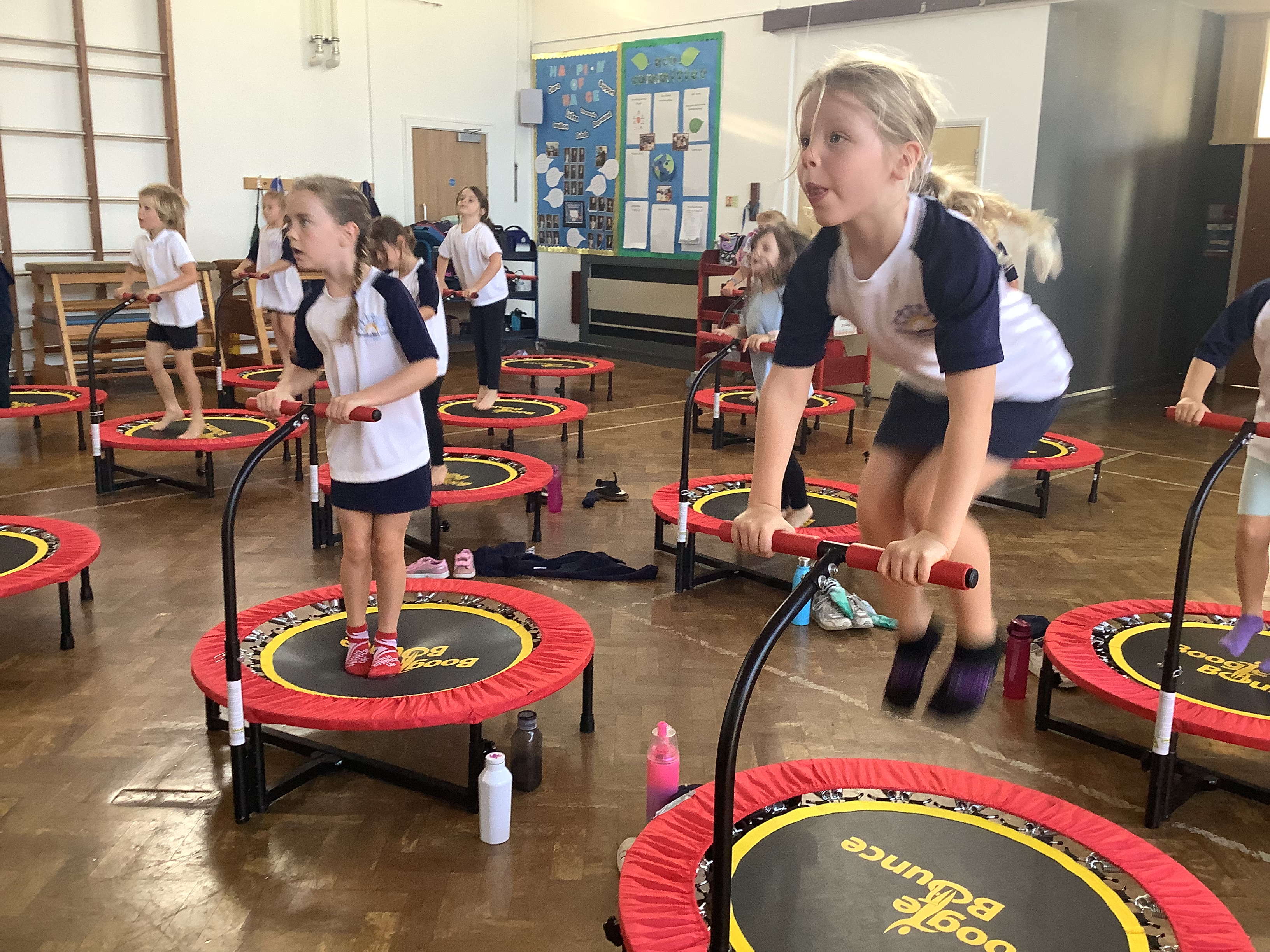 Come to Understand PE at Hemingford Grey Primary School
‘A common language between everyone bringing different countries and abilities together.’
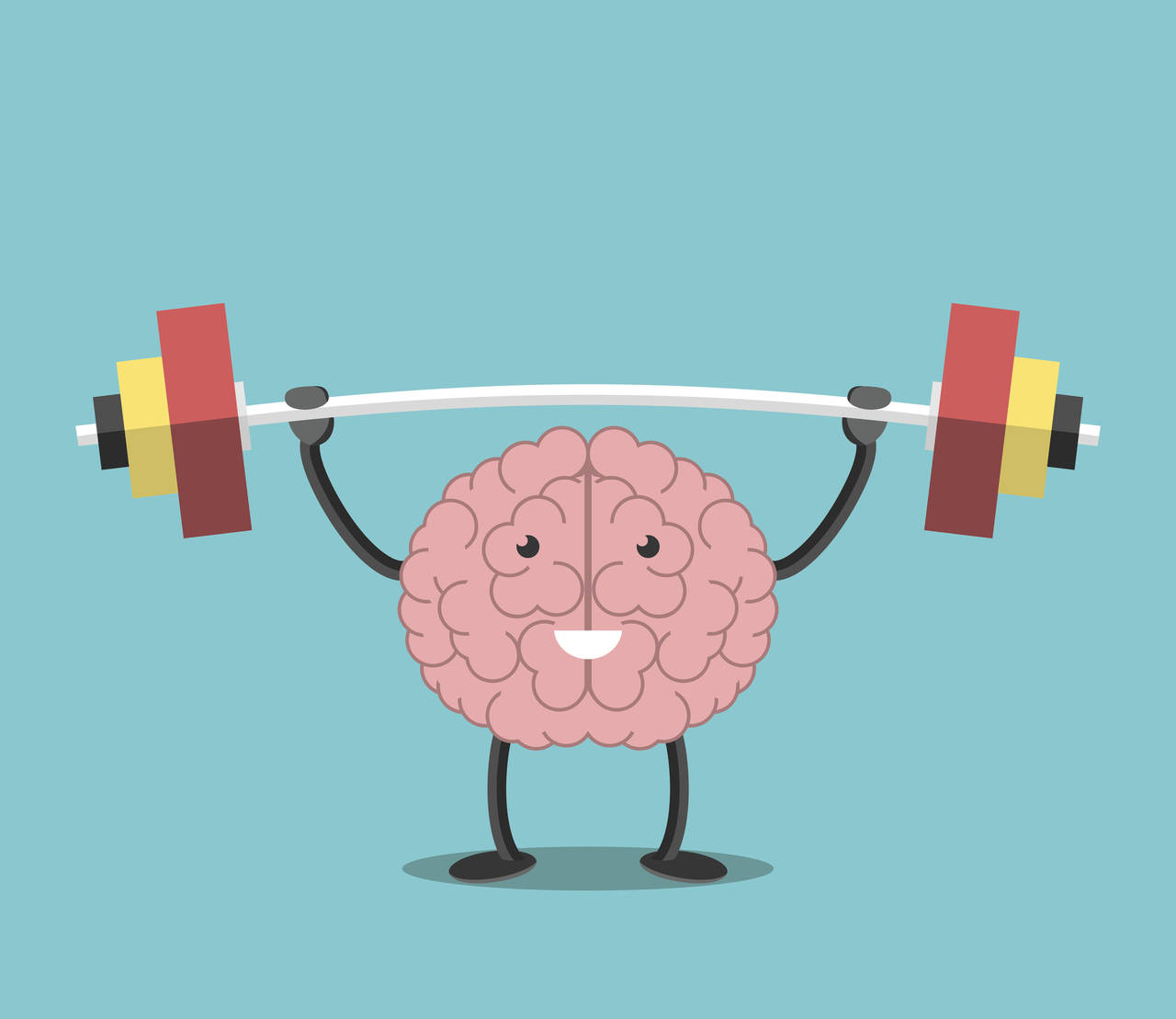 PE and School Sport  Report 2023
Our Curriculum
GetSet4PE
Boogie Bounce
Swimming
Well Schools
TEAM
PE & School Sport: The Annual Report 2023
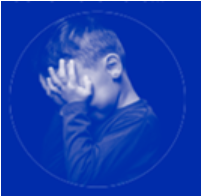 97% of teachers are concerned about the mental health of young people in their school.
Unhappier
Over 3 in 5 (62%) of parents believe that digital distractions mean that their children are spending less time being active.
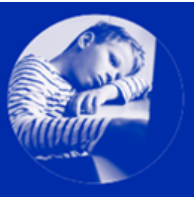 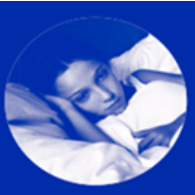 73% of teachers are concerned about the physical health of young people in their school.
More disconnected
Unhealthier
YST/YouGov Plc, 23rd-24th March (2023),
YST/Teacher Tapp (2023) Survey. Sample of over 8,000 teachers, March 2023.
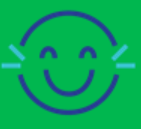 Addressing the challenges
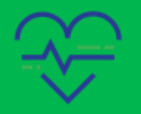 Social wellbeing
Physical health 
Brain function
Mental health
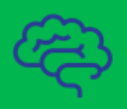 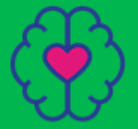 Schools are uniquely placed to provide opportunities for physical activity for young people, shaping their attitudes to PE, school sport and activity and helping them to develop life-long habits.
Schools Sports Trust 2023
PE Curriculum at Hemingford Grey
Reception
Bike Ability
Introduction to PE
Multiskills
KS1
LKS2
UKS2
Inclusive and Challenging
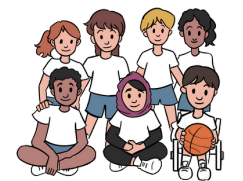 Pupils are appropriately challenged
Teaching style is adapted to meet the needs of the learner
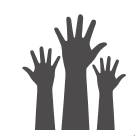 Engagement
GetSet4PE @ Home
www.getset4education.co.uk
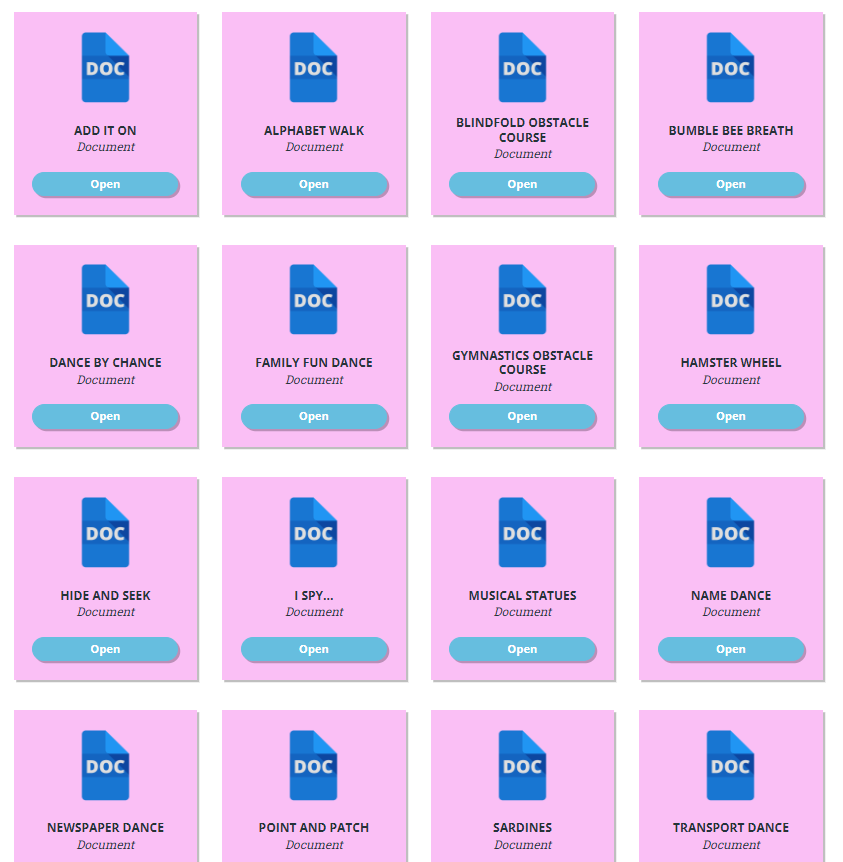 Monthly Challenges
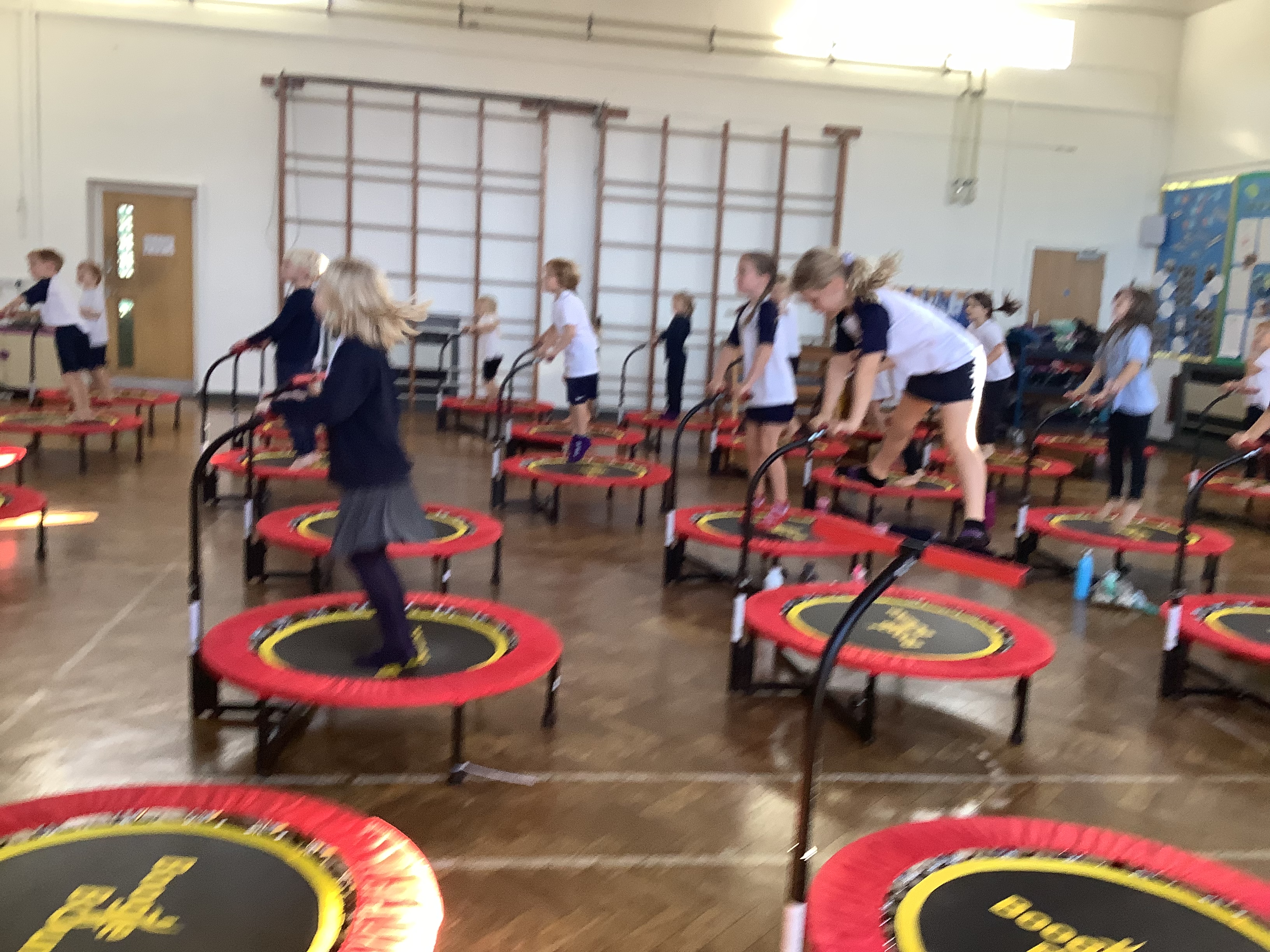 Boogie Bounce
91% of primary and 63% of secondary aged pupils say being active helps them learn
Making lessons more physically active increases children’s attention and engagement in other lessons and improves their overall academic achievement whilst also improving classroom behaviour
Physical activity can enhance cognitive function, brain structure and function as well as improving accuracy in visual working memory and inhibitory control.
Centre for sport, physical education and activity research (spear). (2021) Active Recovery Curriculum
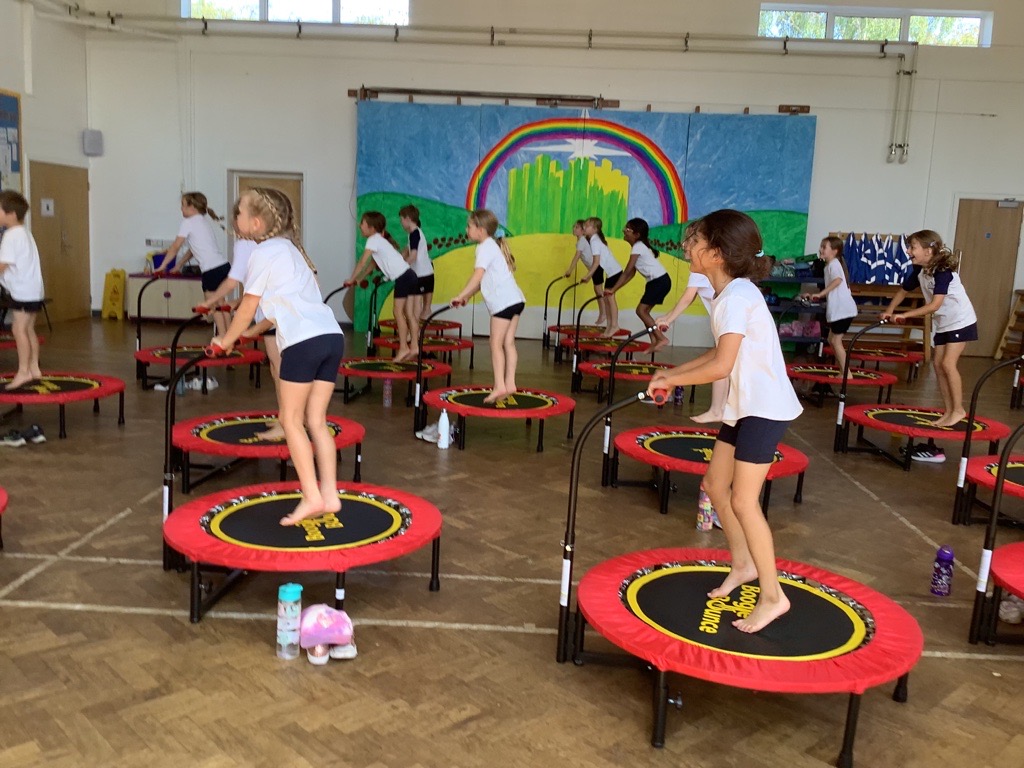 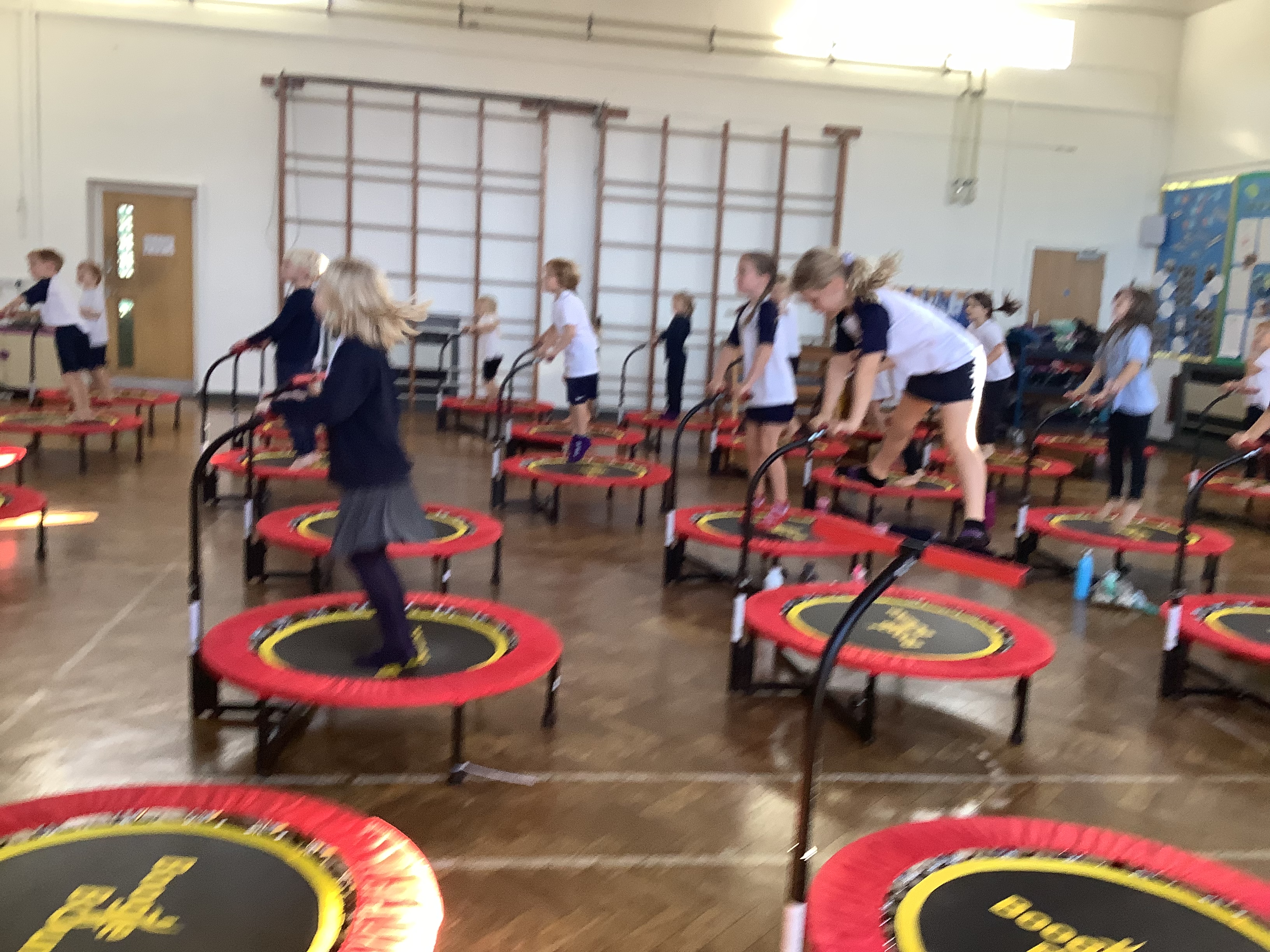 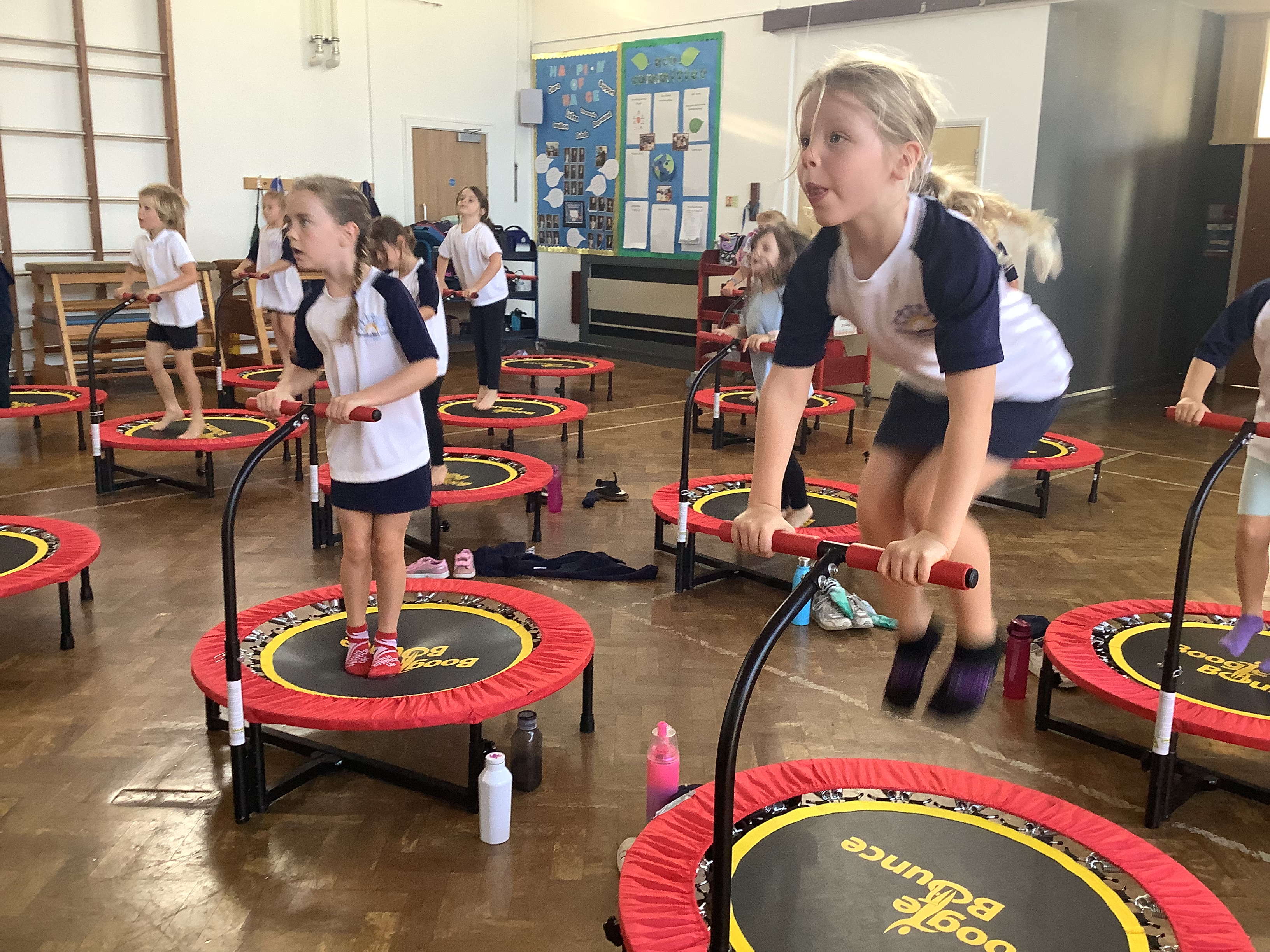 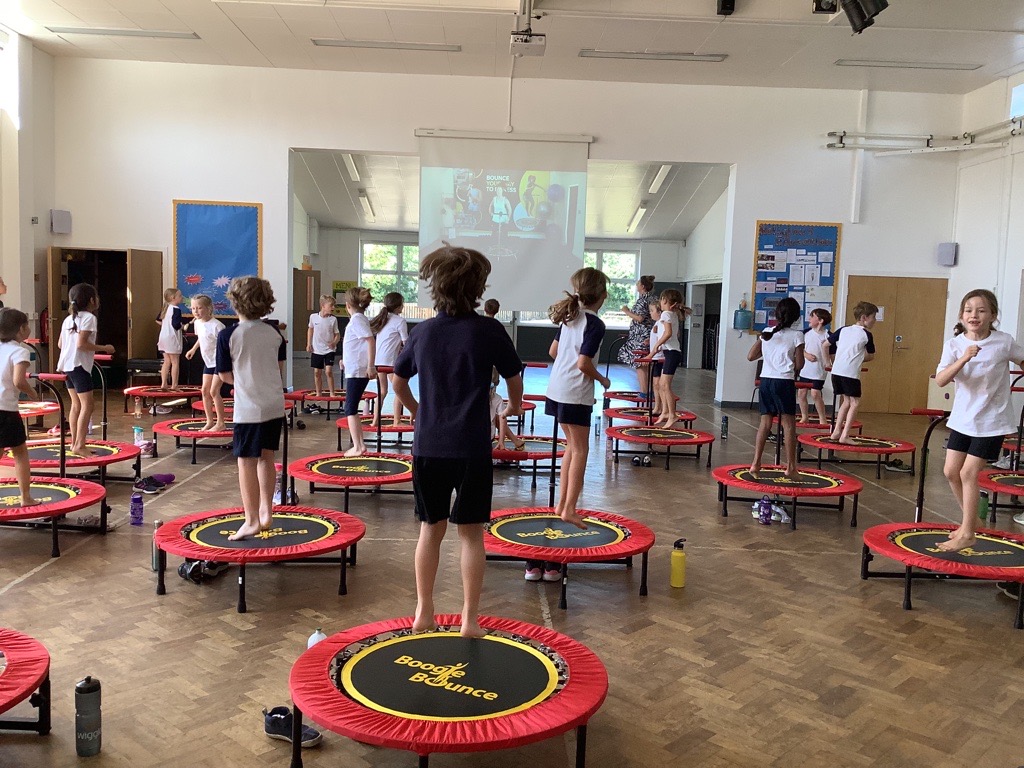 Boogie Bounce Wednesday’s
Embedded into the curriculum
Deploys High Intensity Interval Training (H.I.I.T) techniques and programmes are all inclusive, low impact and above all, FUN!

Improve Proprioception, coordination, balance, flexibility, cardio-vascular efficiency, confidence and motor skills.
Swimming
‘Drowning is the third most common cause of accidental death in children.’
Swimming isn’t just about being able to have fun in the water with family and friends (although it is and you should!). It’s also about knowing what to do if someone gets into trouble. Or if a strong current takes your friend away from the edge. Or you fall in when running by a river or canal.
Swimming is also incredibly good for your physical and mental health and wellbeing – it’s the only activity you can do at any age and at any ability.
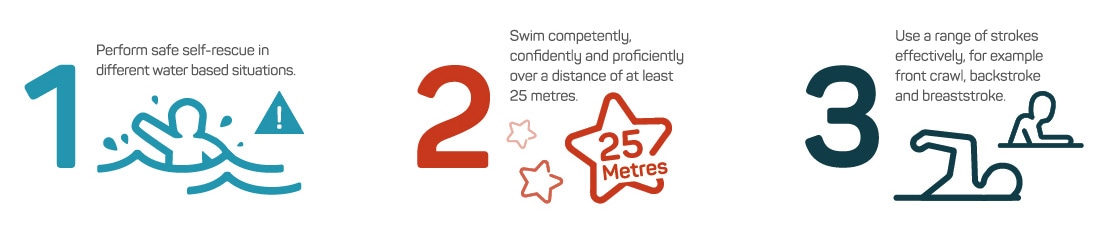 Swim England 2023
Hemingford Grey Primary School is a School Swimming and Water Safety Charter school
https://www.youtube.com/watch?v=BvvqYeJC4KU
Our data
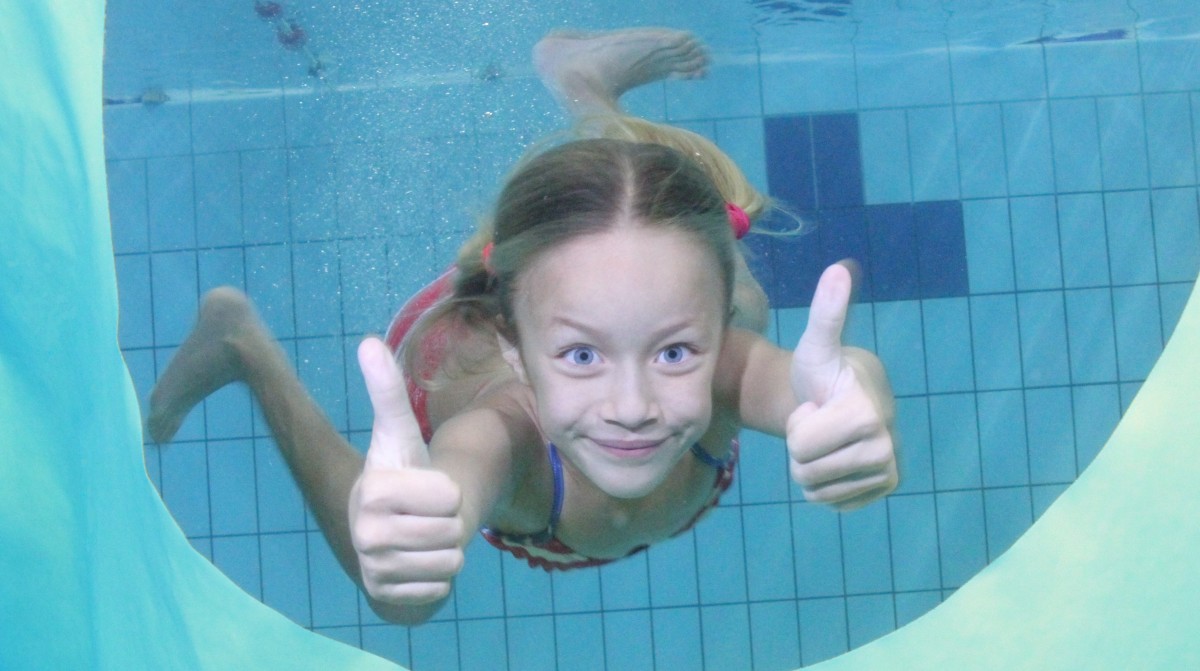 HGPS commitment to Swimming
Half a term of swimming lessons from Year 1 - 6
Summative Assessment 
Teacher CPD 
Water Safety assemblies for children

Over £8000 of Sports Premium funding was spent on Swimming last academic year for years 1-4
Would you be willing to support us continue with our commitment by supporting the cost of coach fees?
Well Schools
https://www.youtube.com/watch?v=aKPtuRIUzHM
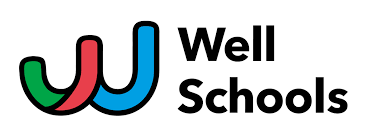 Why have we become a Well School?
Well Lead
Well Prepared
Well Equipped
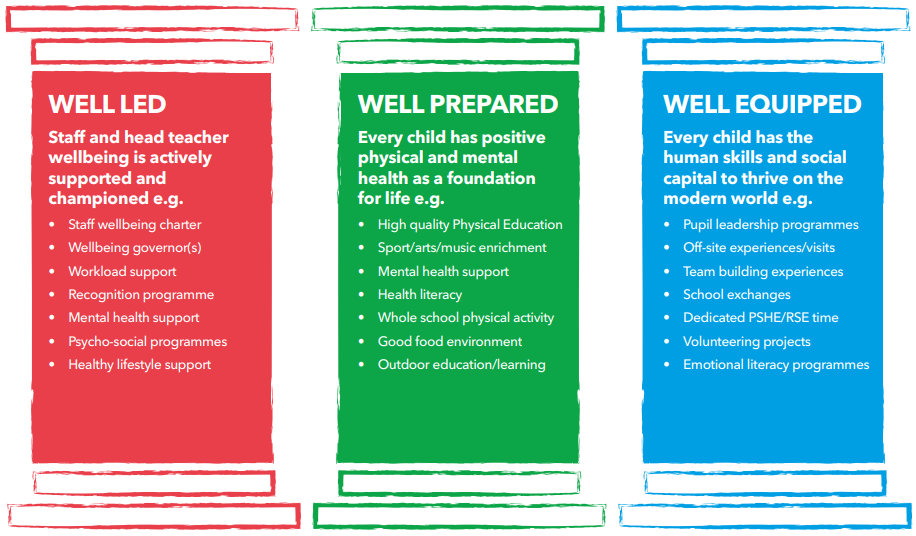 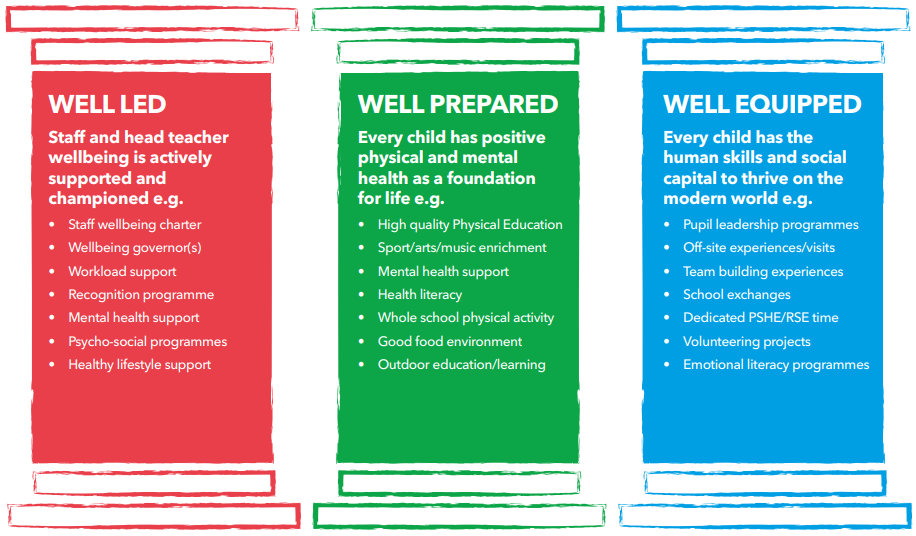 School Strategic Development Plan
We will be placing as much emphasis on wellbeing as we do the curriculum because …
‘children and young people are more effective learners when they are happy and well’
https://youtu.be/_hCqmfCkM0g
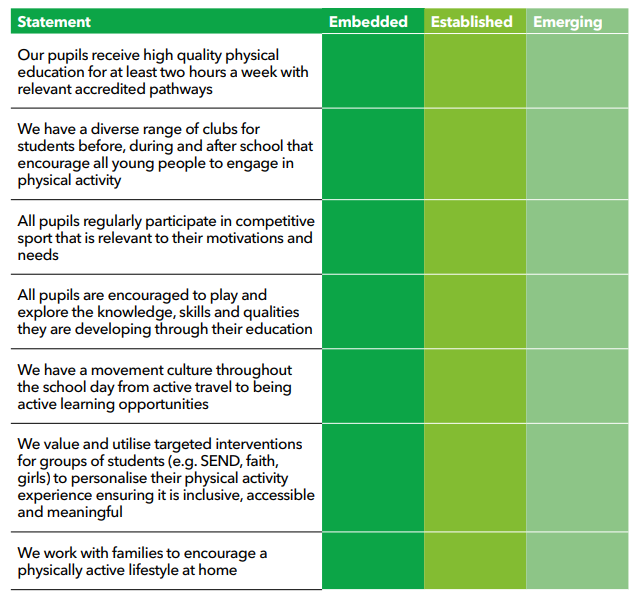 Our steps to better our active school
Running club
Boogie Bounce Wednesday’s
Play Leader training, incorporated with TA training. 
Active Families
Active Blasts
Attending more intra-competitions
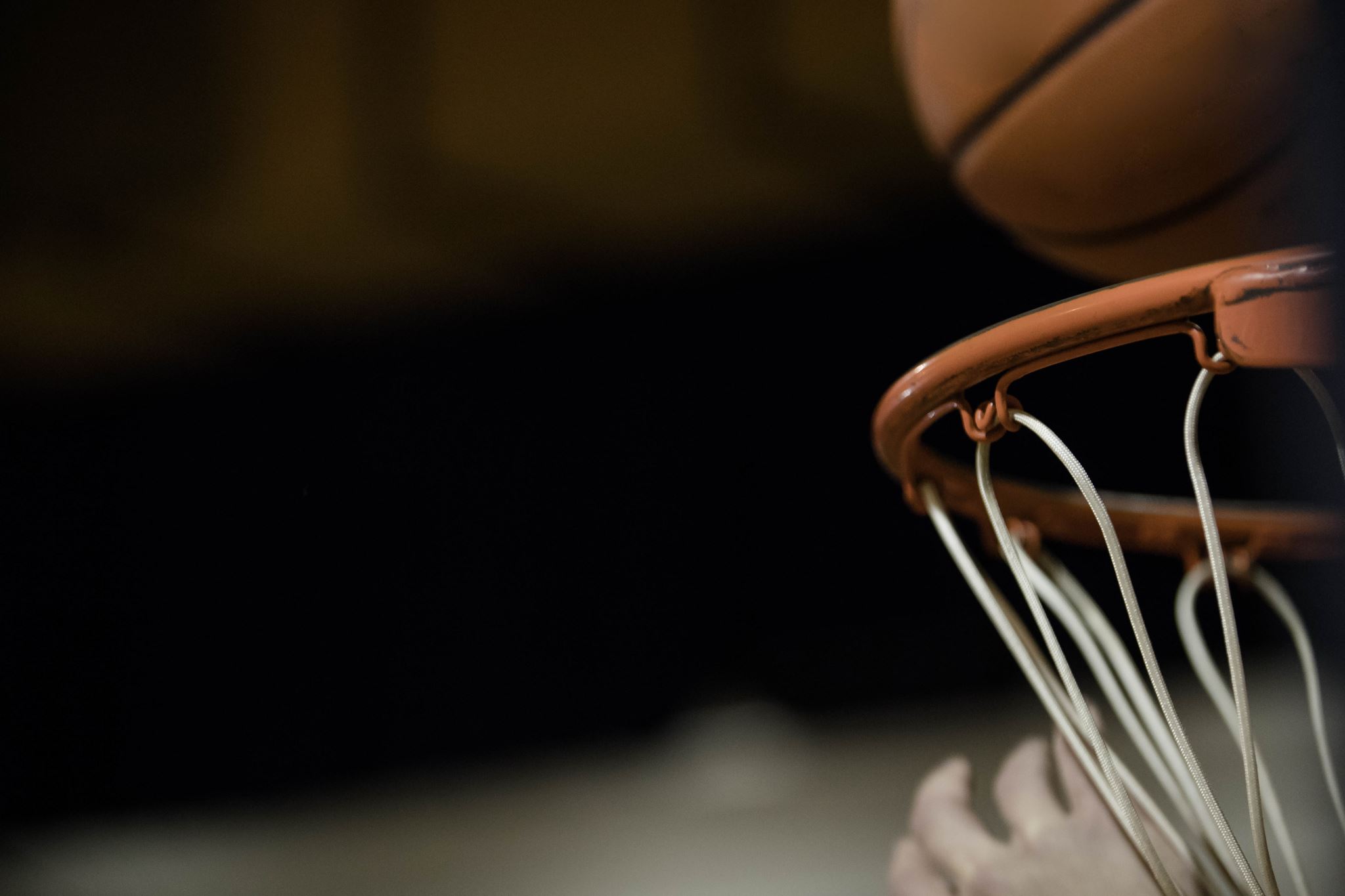 TEAM – Together, Everyone Achieves More
Team Earth
Team GB
Team Hemingford Grey
Team HGPS
Team Phase
Team Class
We want every child at Hemingford Grey Primary School to be committed to maintaining a healthy and active lifestyle.
Any questions?
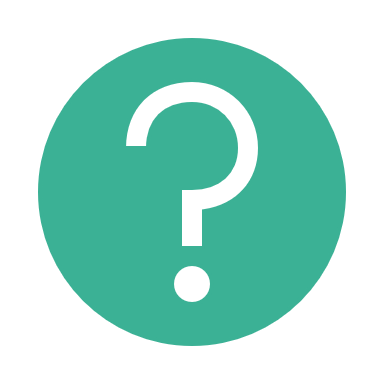